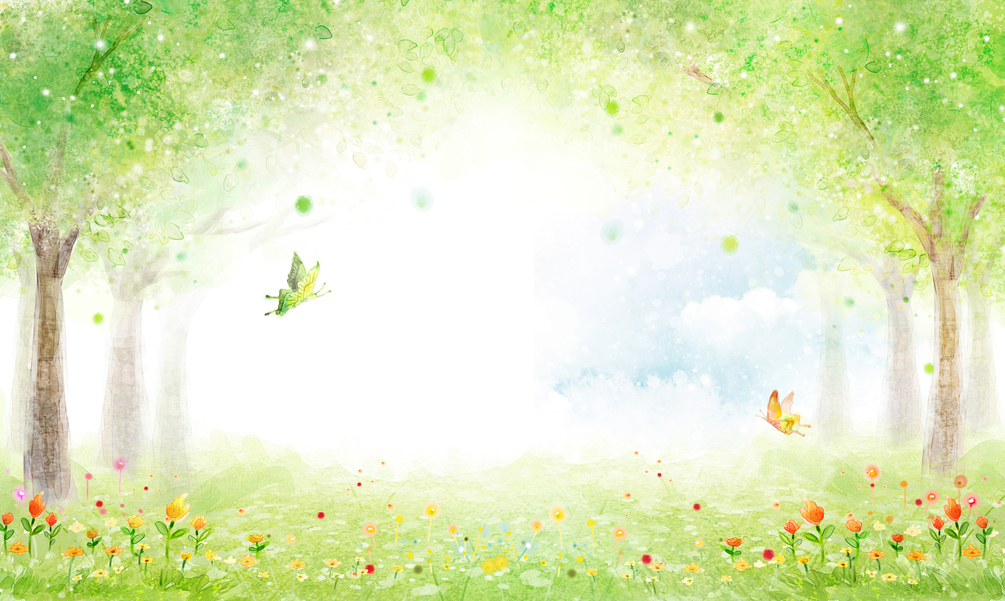 Формирование лексико – грамматических средств языка и развитие связной речи на тему: «В гостях у Старичка Лесовичка»(старшая логопедическая группа)
Подготовила                                                                                     Ермакова С.Г.                                                                                           учитель – логопед                                                                           высшей квалификационной 
                                                                              категории
В гостях у Старичка Лесовичка
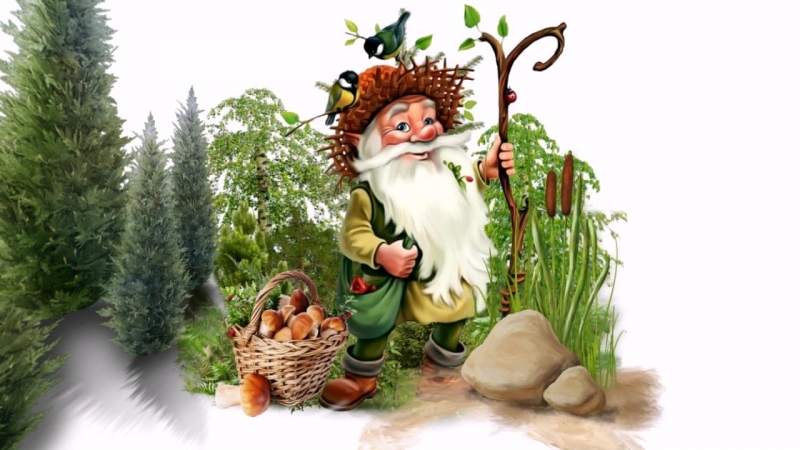 Здравствуйте, ребята!Я Старичок  Лесовичок, я в лесу охранник,Грибам и ягодам начальник!Я слежу за порядком в лесу.Чтобы в лес ко мне зайти,Нужно ключ к нему найти!Загадки загадаю я , отгадок жду от вас, друзья!
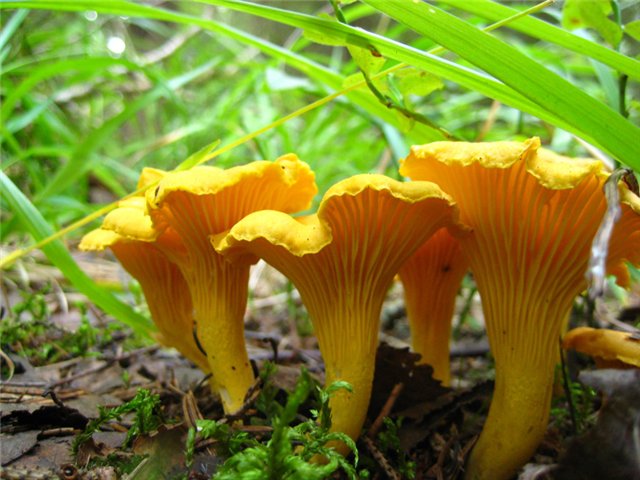 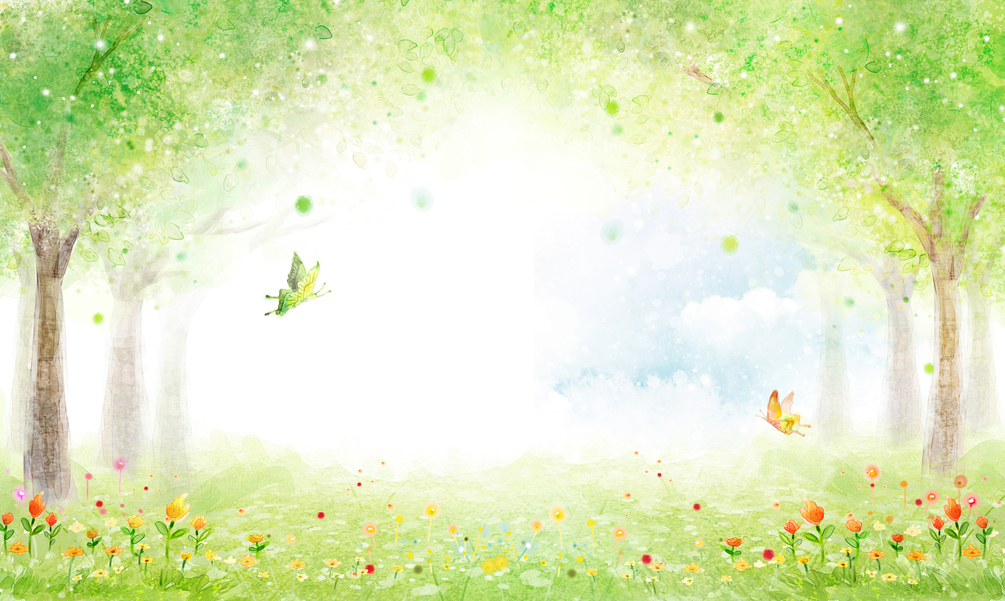 Отгадай загадку
Если их найдут в лесу,
Сразу вспомнят про лису.
Рыжеватые сестрички
Называются... (лисички)
 
С ним в лесу никто не дружен,
И в лукошке он не нужен.
Мухи скажут: «Это мор!»
В красной шляпке... (мухомор)

Весь Антошка — Шляпка да ножка. Дождь пойдёт — Он подрастёт
(гриб)
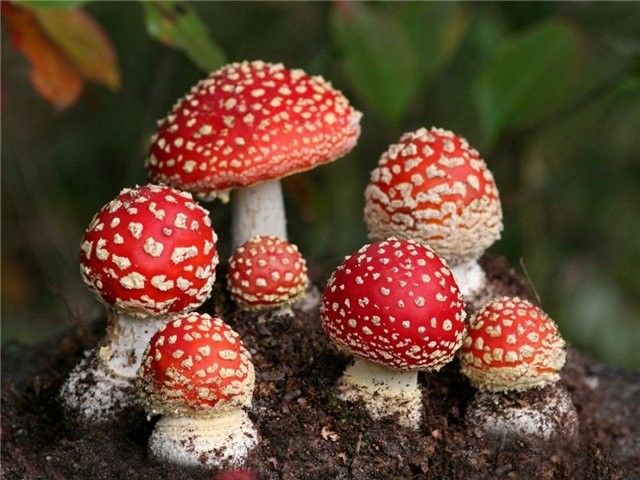 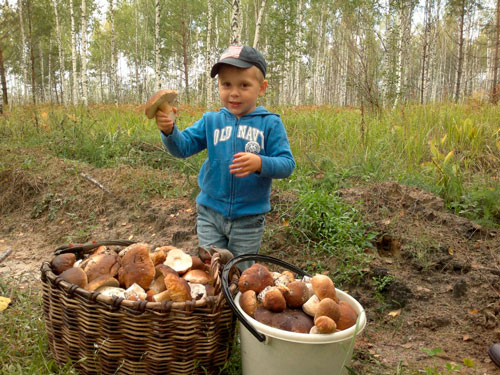 НАЗОВИ ГРИБЫ
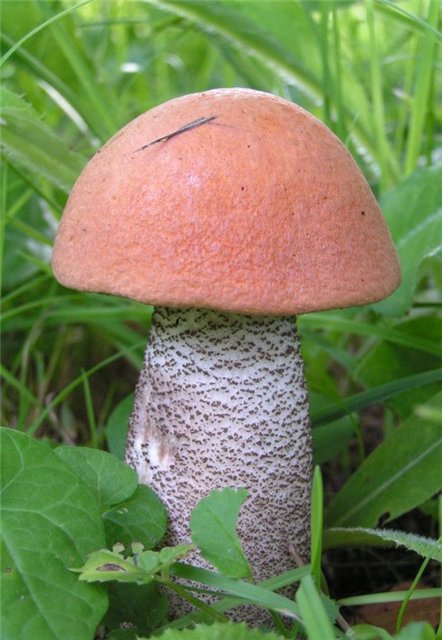 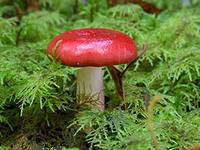 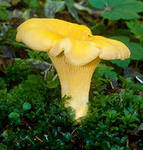 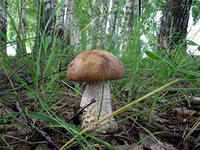 подосиновик
сыроежка
лисичка
подберёзовик
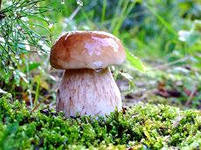 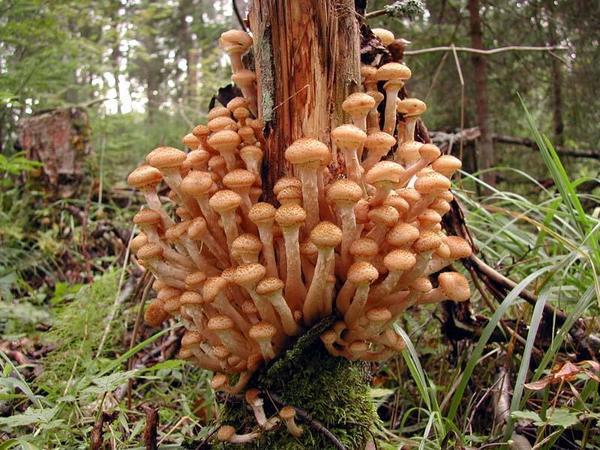 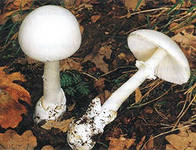 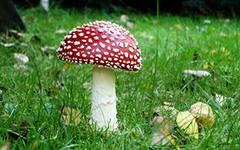 белый(боровик)
опята
бледная поганка
мухомор
СЪЕДОБНЫЕ       И      ЯДОВИТЫЕ
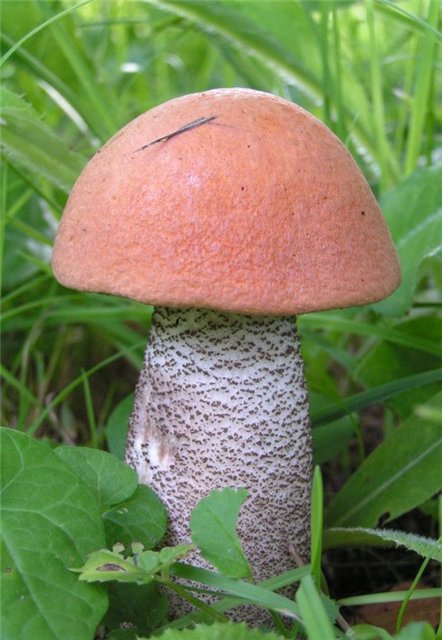 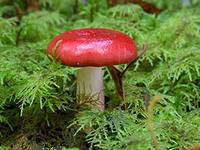 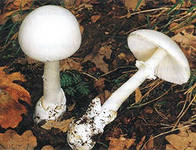 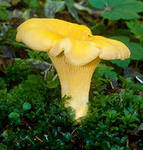 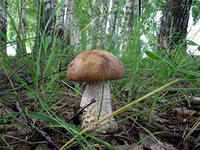 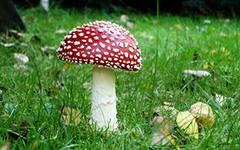 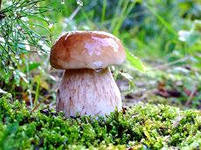 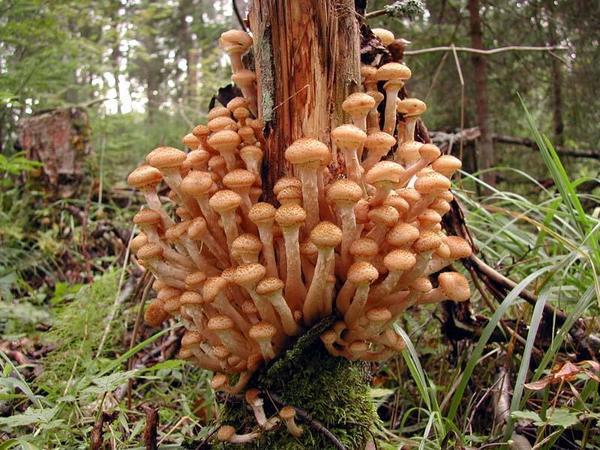 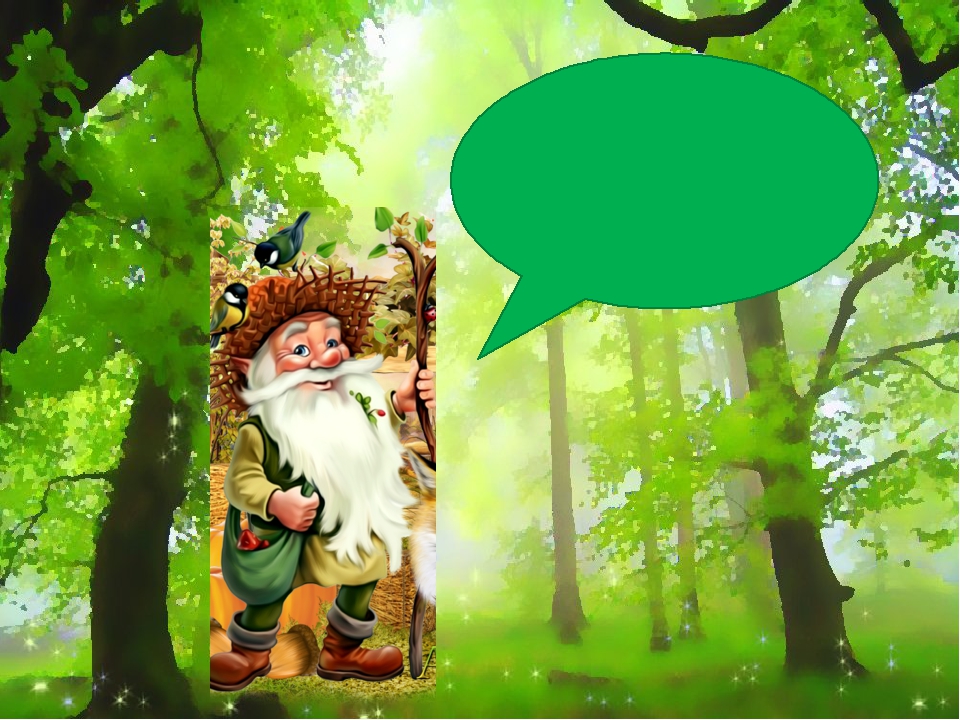 Задания от  Старичка Лесовичка
Игра «Один– много»Гриб – грибы – много грибов.Подосиновик – подосиновики – много подосиновиков. Поляна – поляны – много полян.Шляпка – шляпки – много шляпок.Ножка – ножки – много ножек.Мухомор – мухоморы – много мухоморов.Сыроежка – сыроежки – много сыроежек.Маслёнок –маслята- много маслят.Опёнок – опята – много опят.Боровик – боровики – много боровиков.Поганка – поганки- много поганок.Грибник – грибники – много грибников..
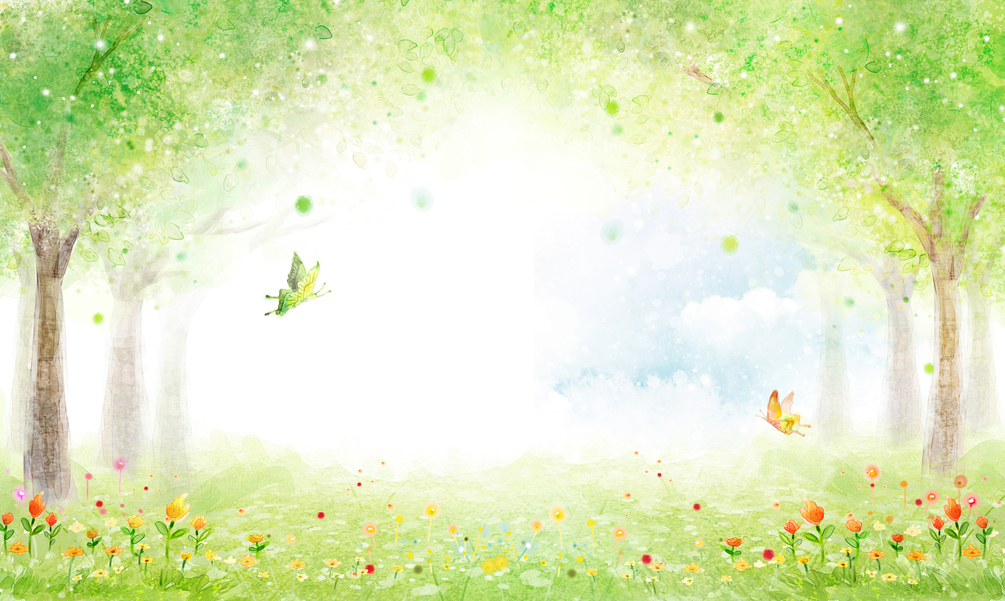 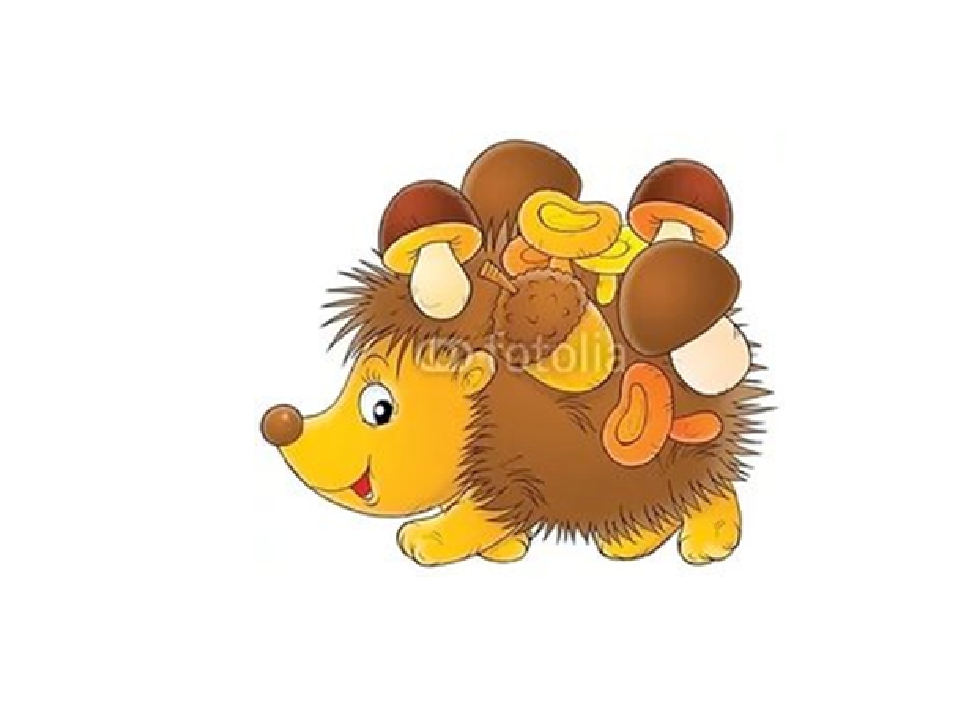 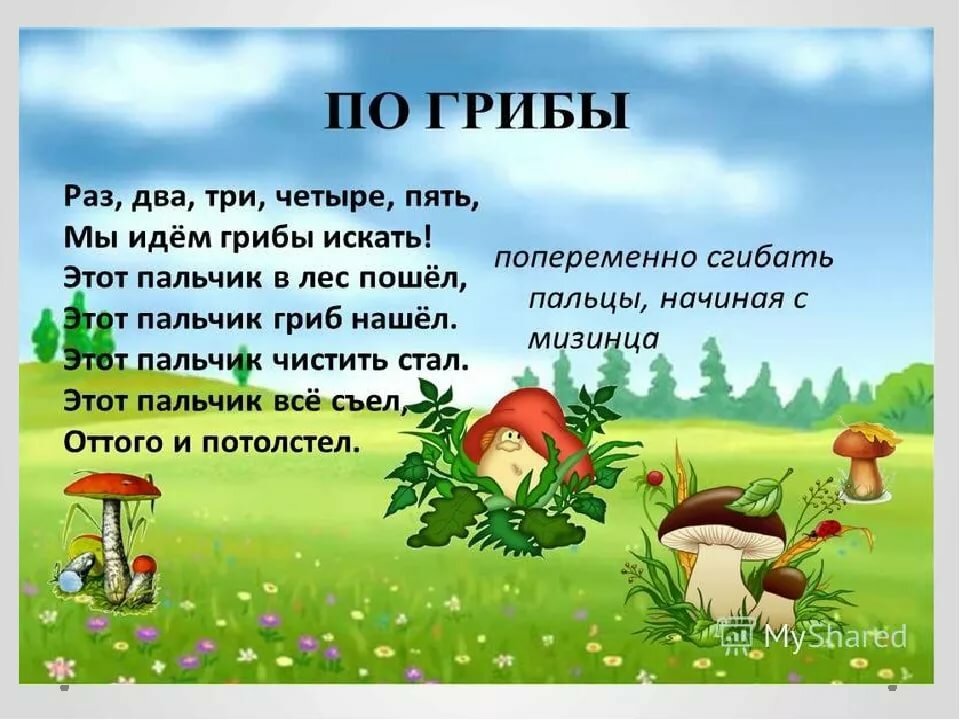 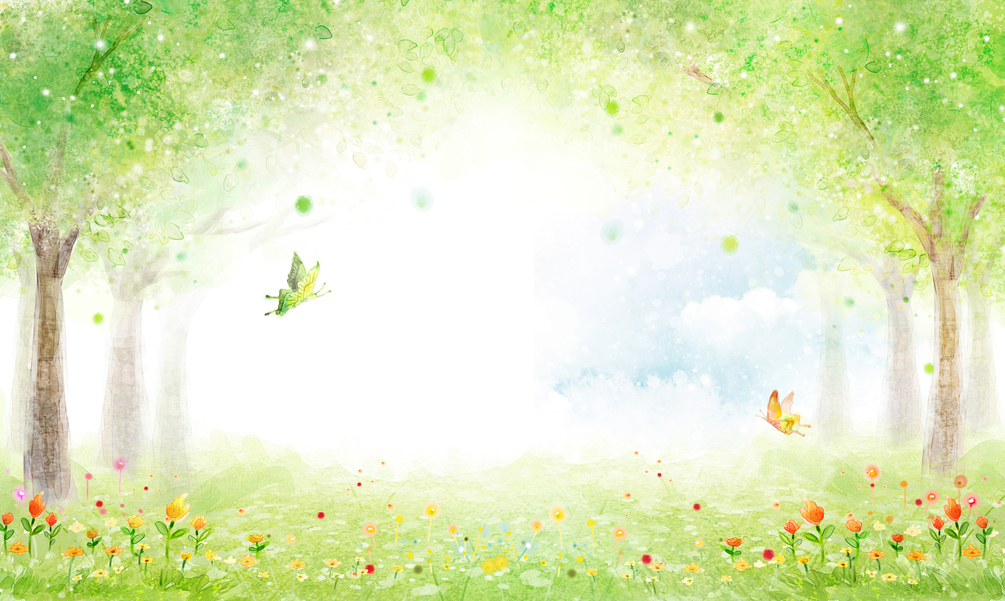 Какой гриб лишний?
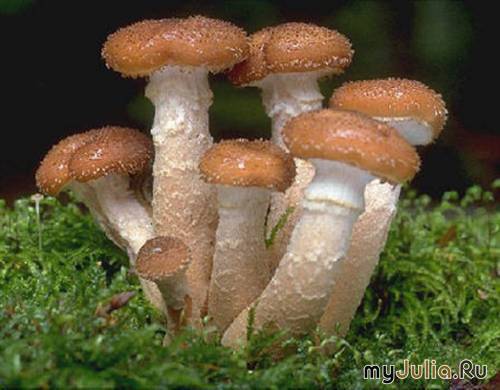 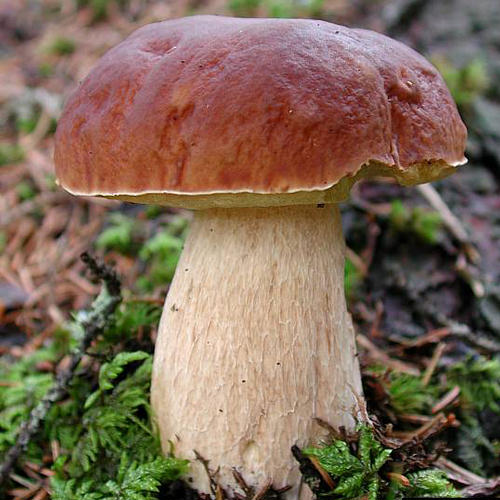 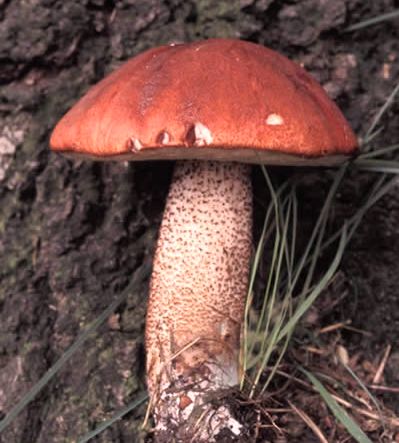 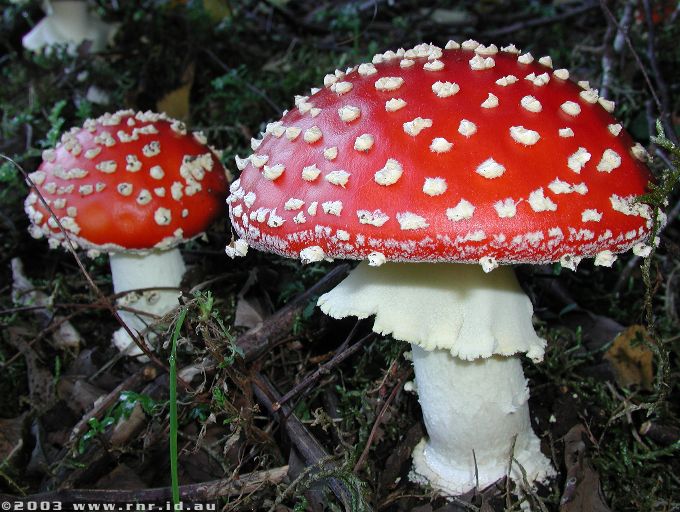 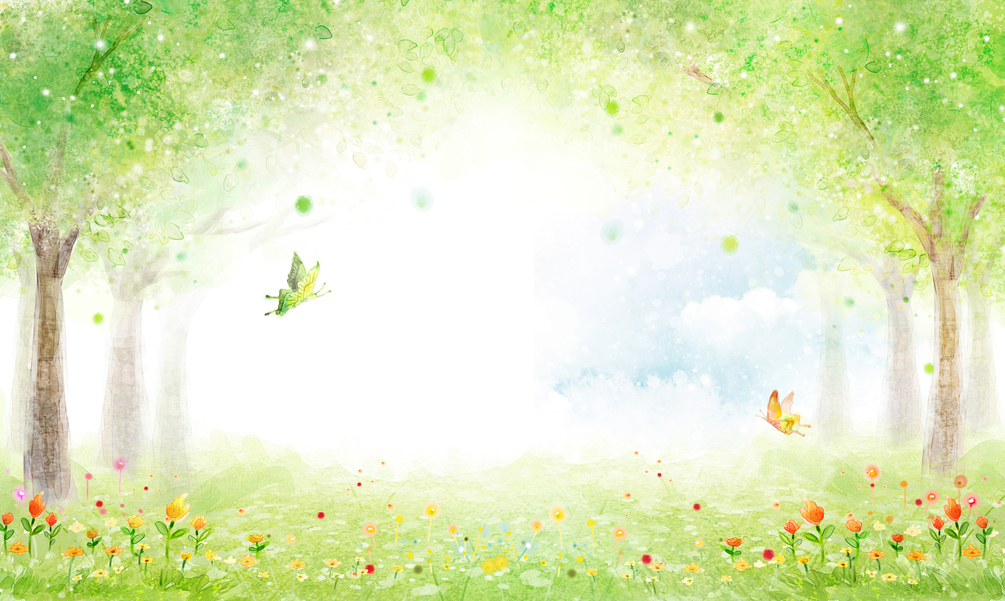 Собери в корзинку
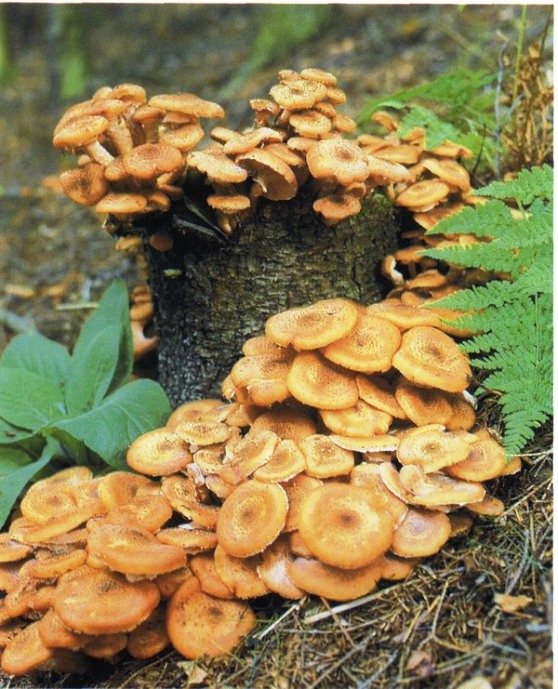 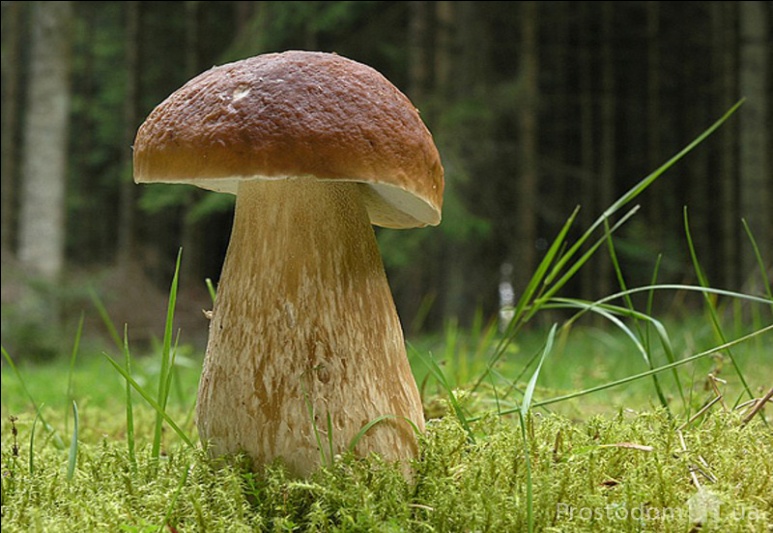 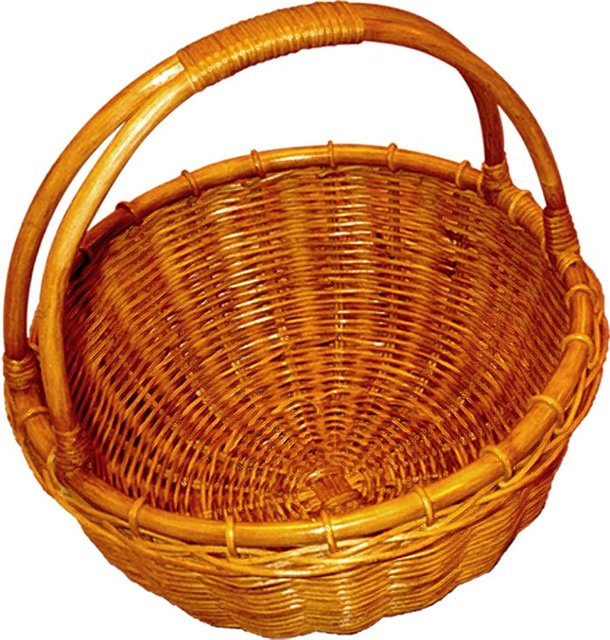 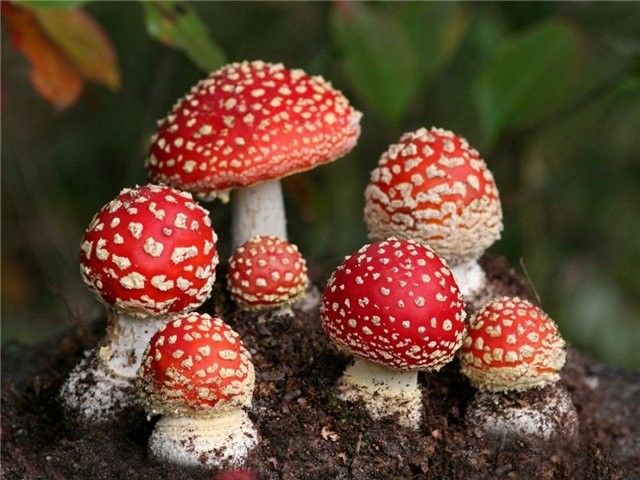 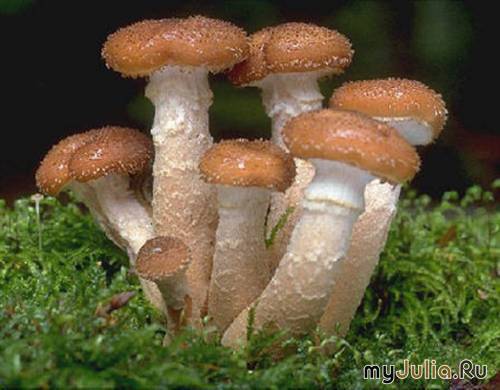 ВЕСЁЛЫЙ СЧЁТ
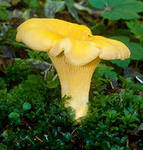 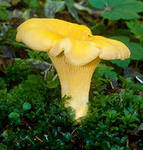 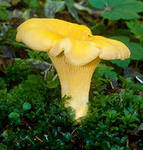 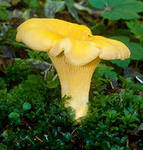 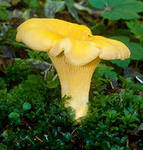 одна лисичка
две лисички
три лисички
четыре лисички
пять лисичек
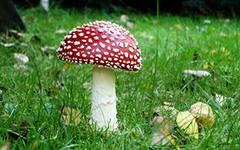 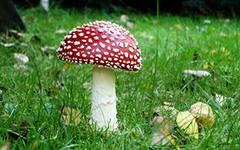 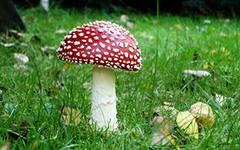 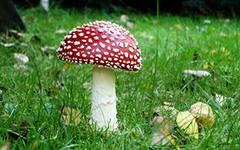 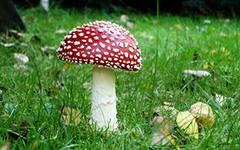 один мухомор
два  мухомора
три мухомора
четыре мухомора
пять мухоморов
ПОЧЕМУ ОНИ ТАК НАЗЫВАЮТСЯ
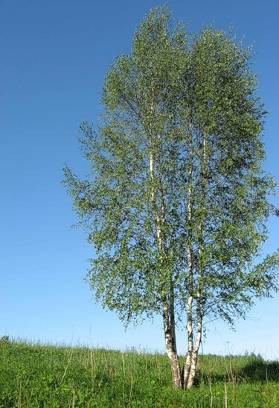 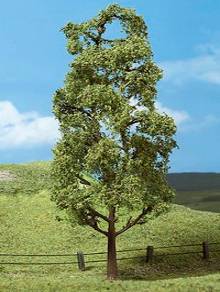 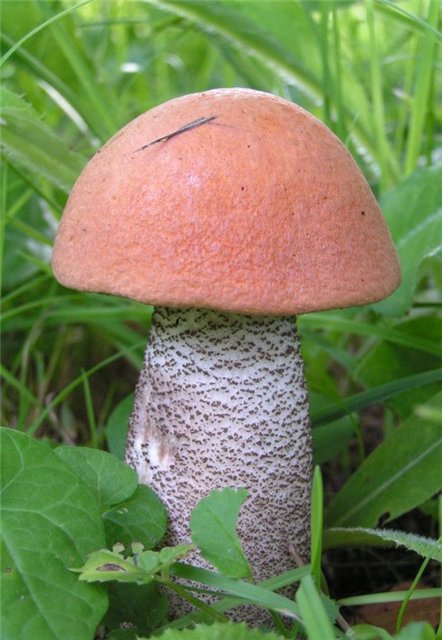 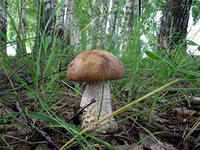 осина
берёза
подберёзовик
подосиновик
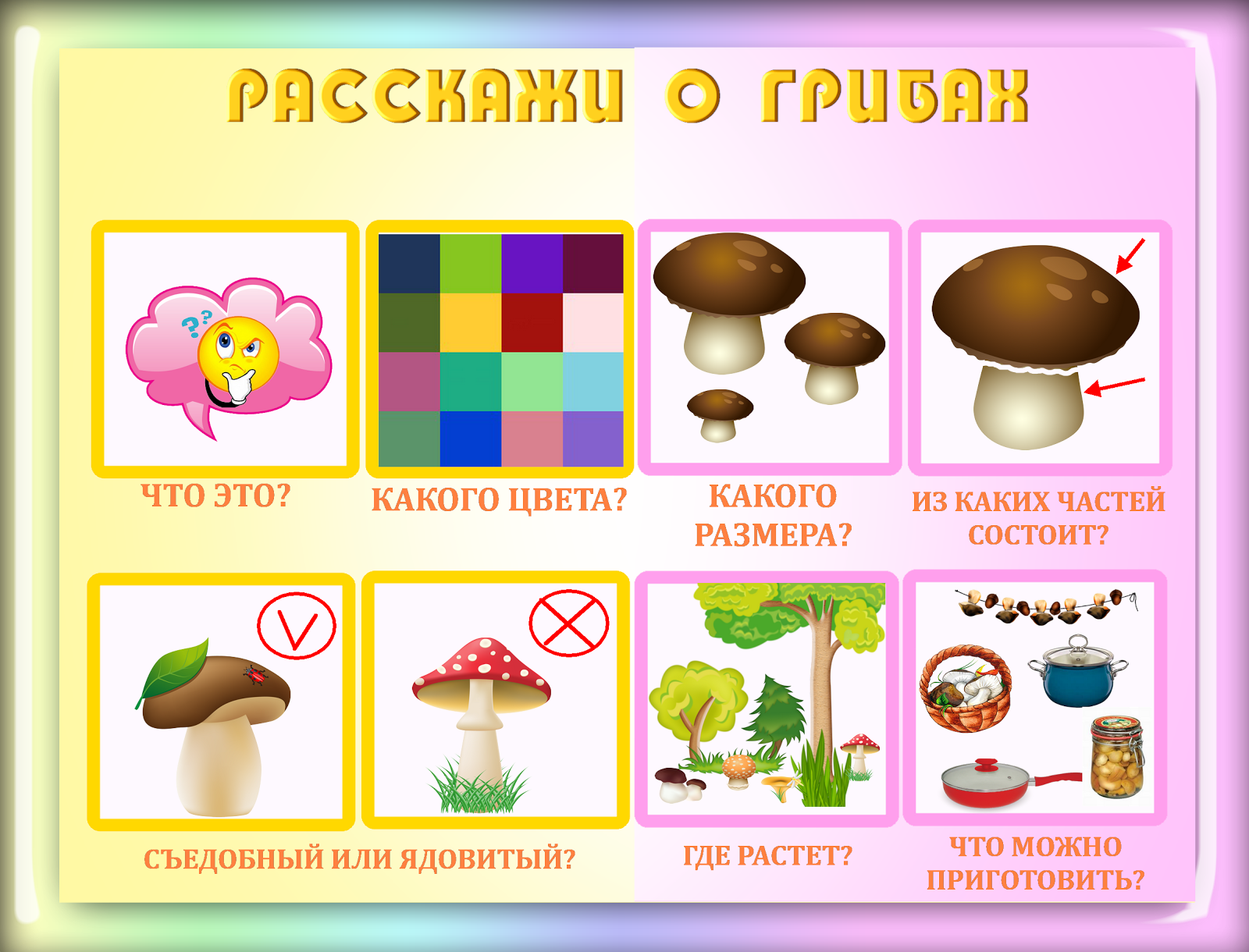 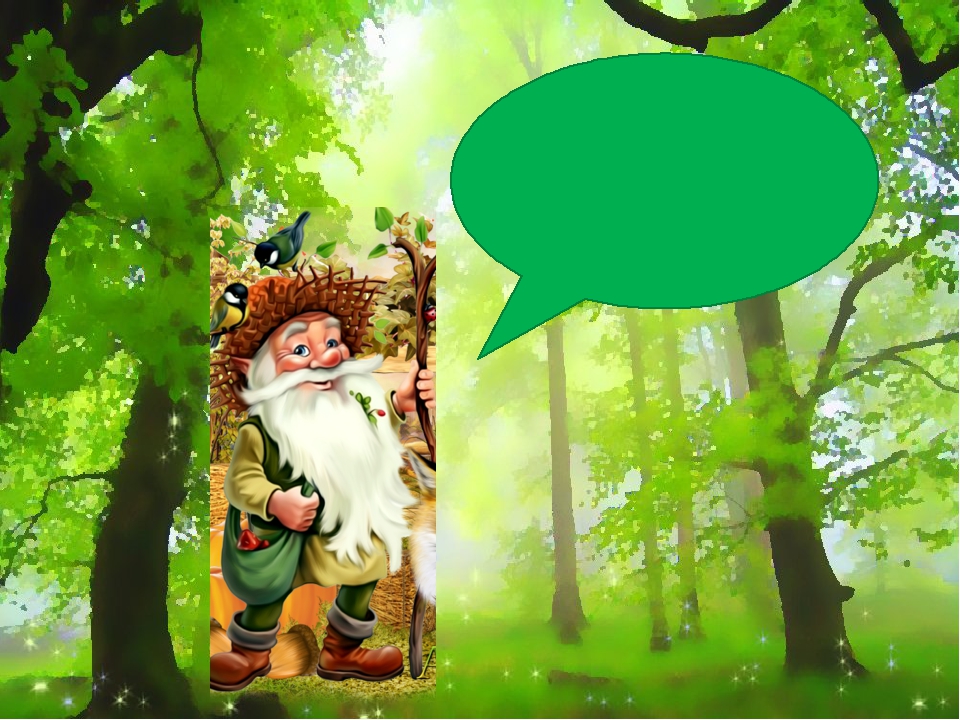 Ягодки, как шарики,Россыпями бус.Яркие фонарики,Сочные на вкус.Ягодки все разные:Голубые, красные,Кислые и сладкие,Ворсистые и гладкие.Соком ягоды полны.И целебны и вкусны!
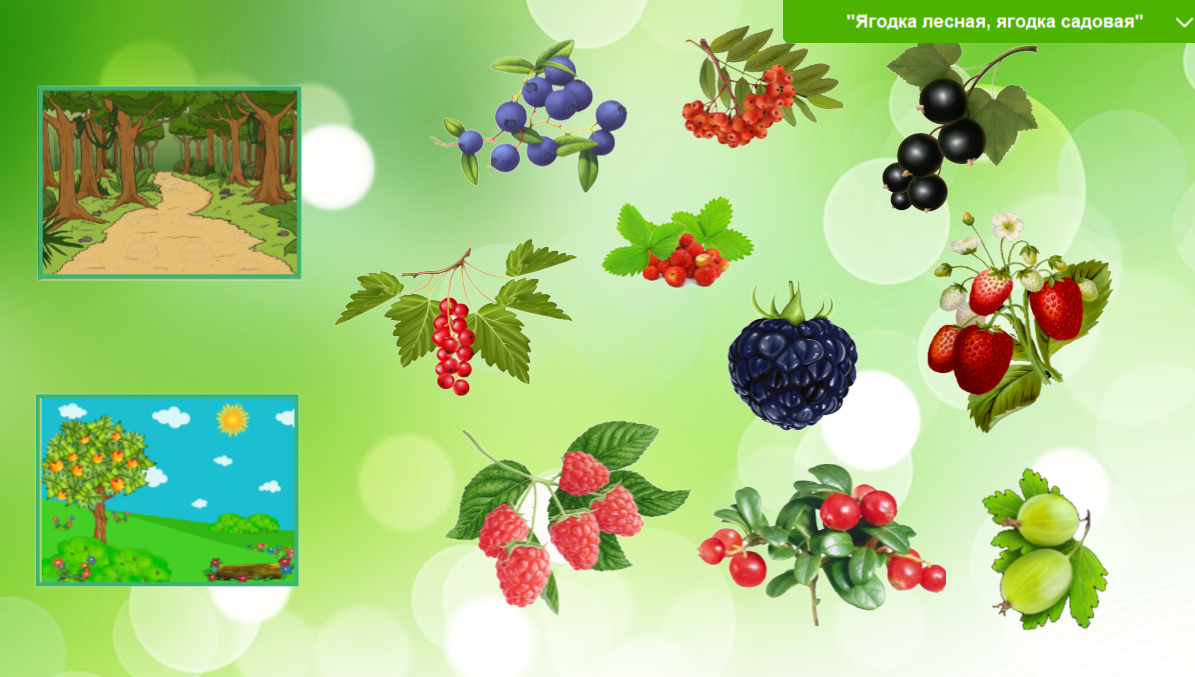 В лесу растут лесные ягоды
В саду растут садовые ягоды
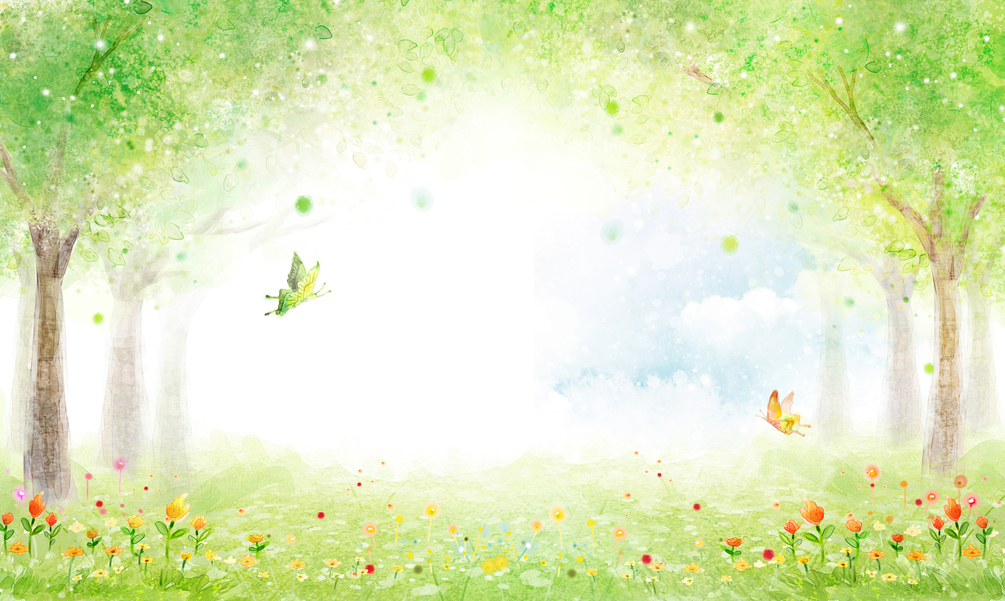 Лесные  ягоды
Клюква
Малина
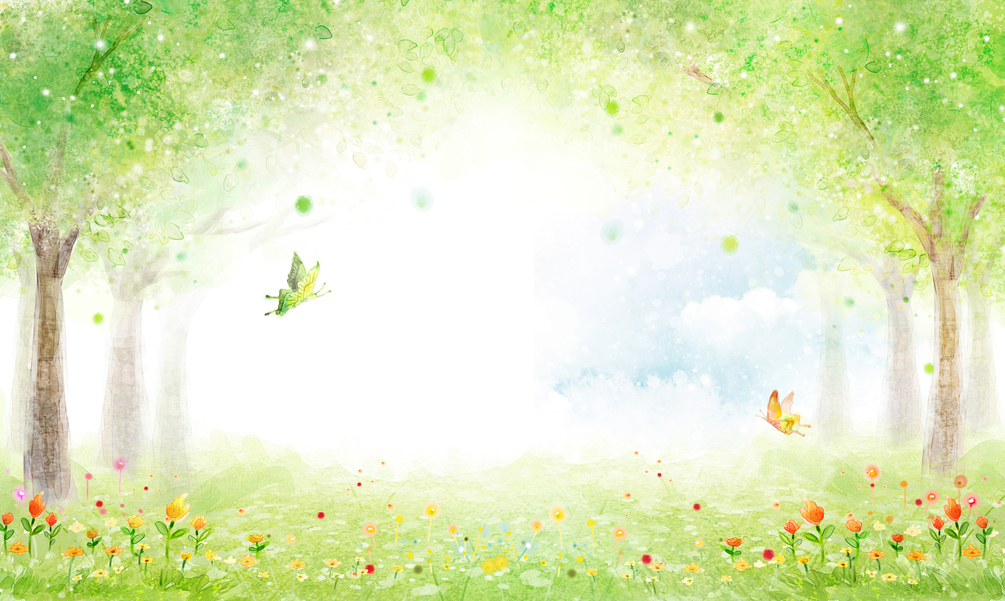 Ежевика                Голубика
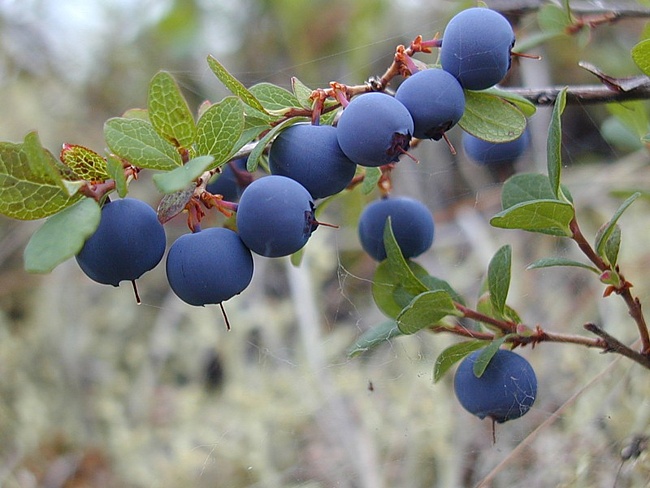 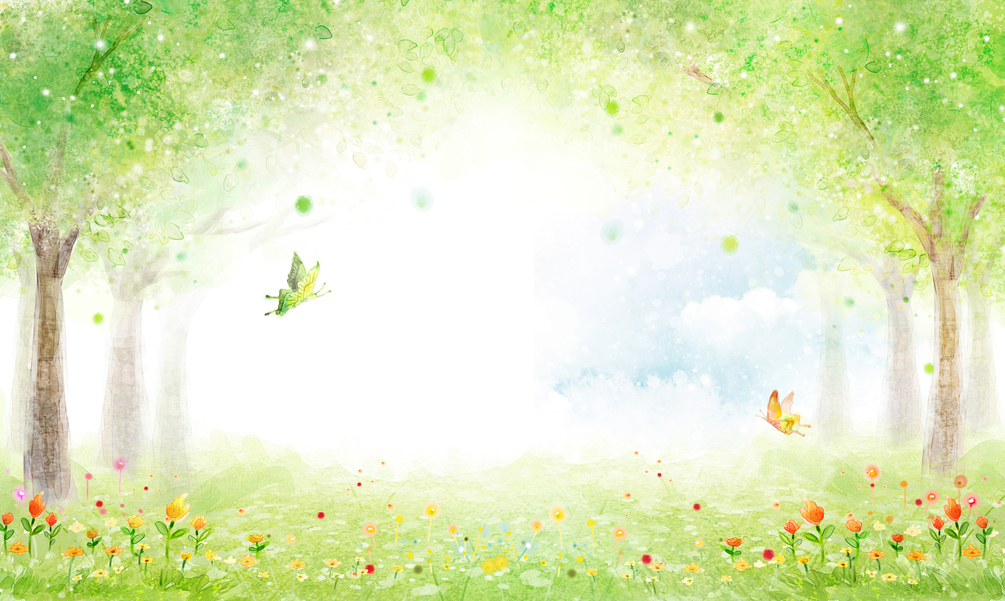 Рябина                Земляника
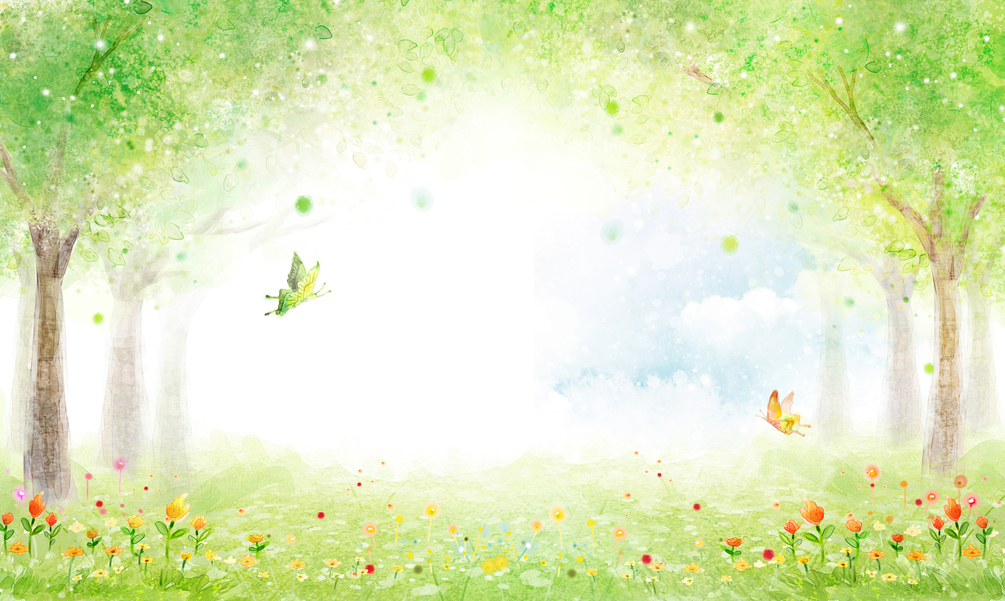 Брусника                Бузина
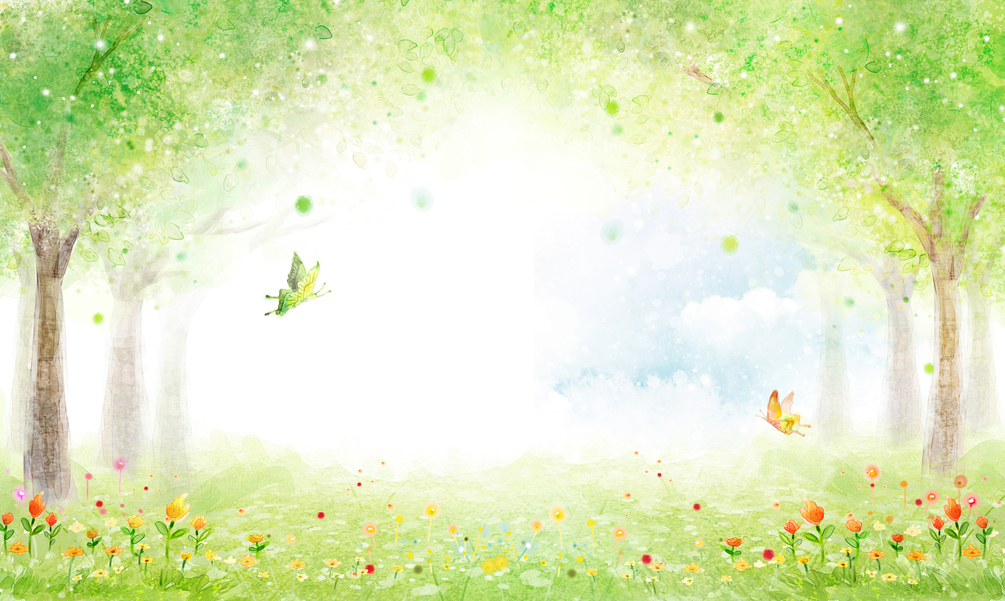 Ядовитые ягоды
Волчья ягода
Вороний глаз
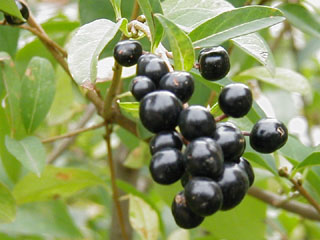 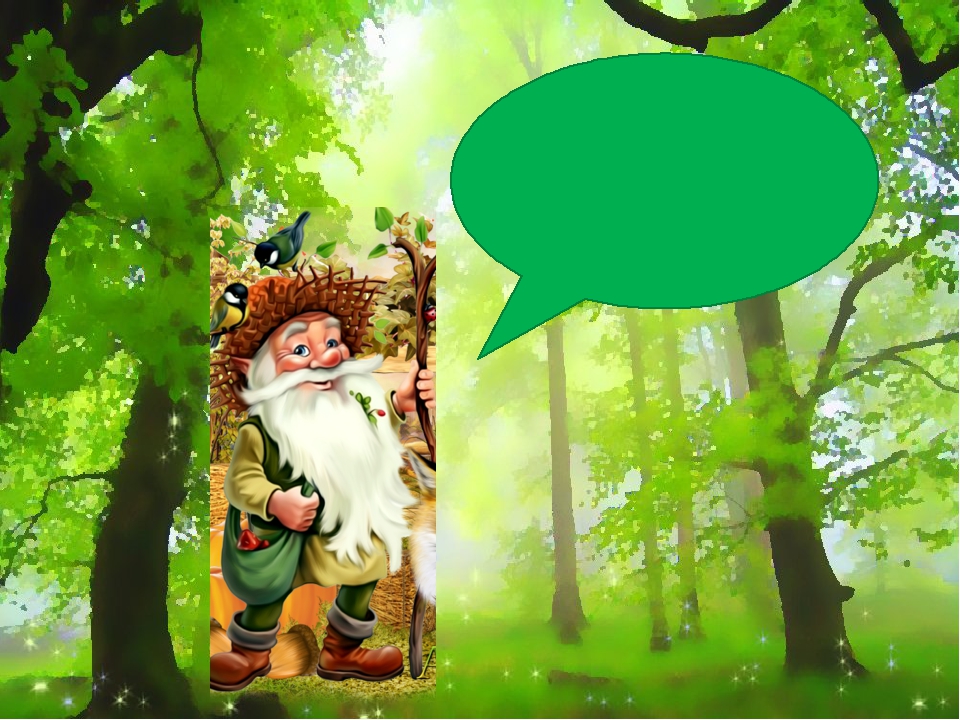 Задания от  Старичка Лесовичка
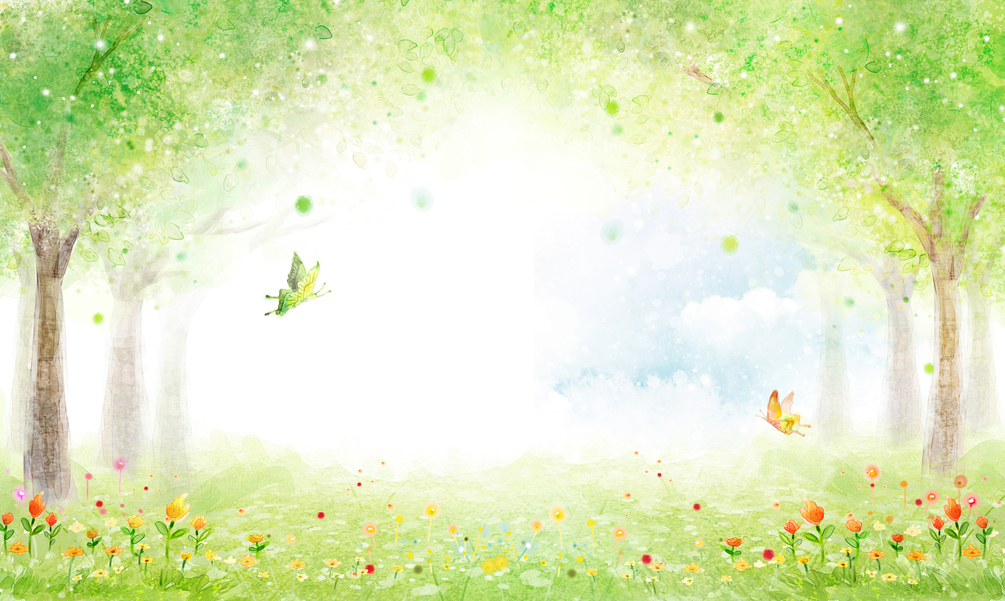 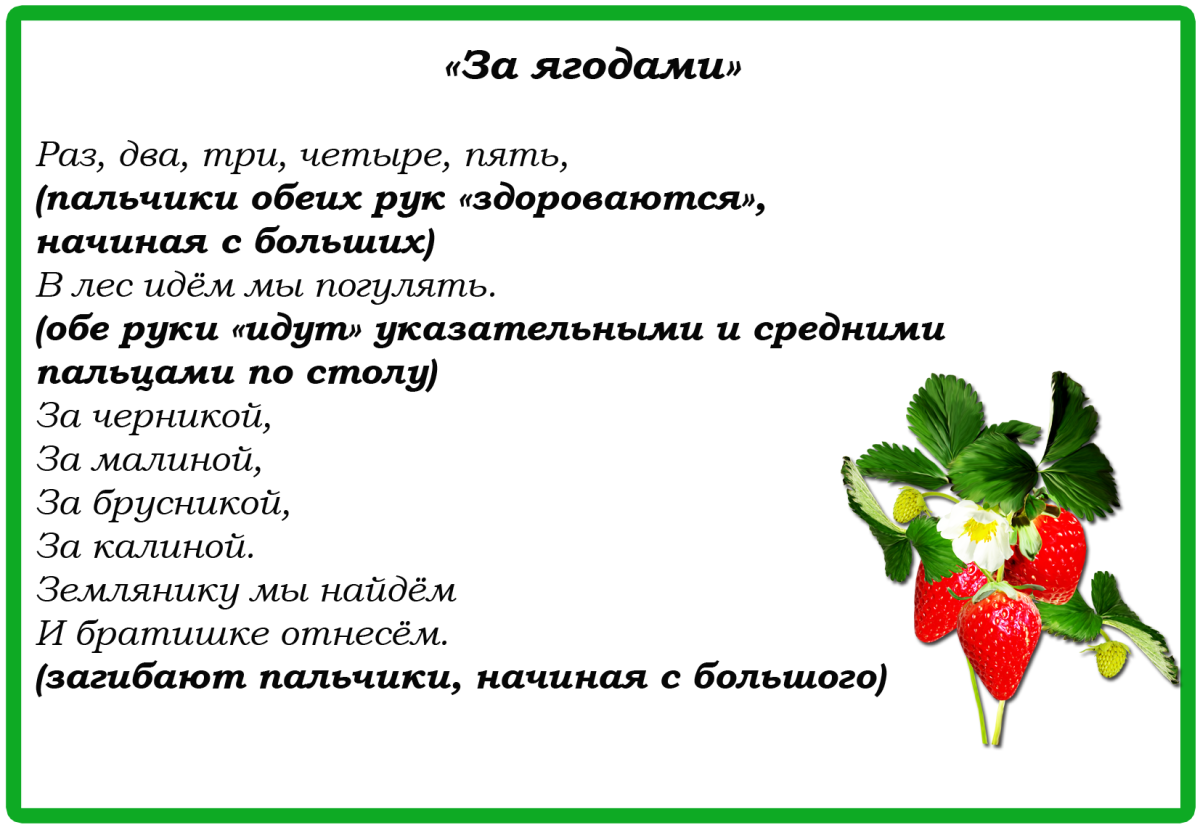 В лесу много …
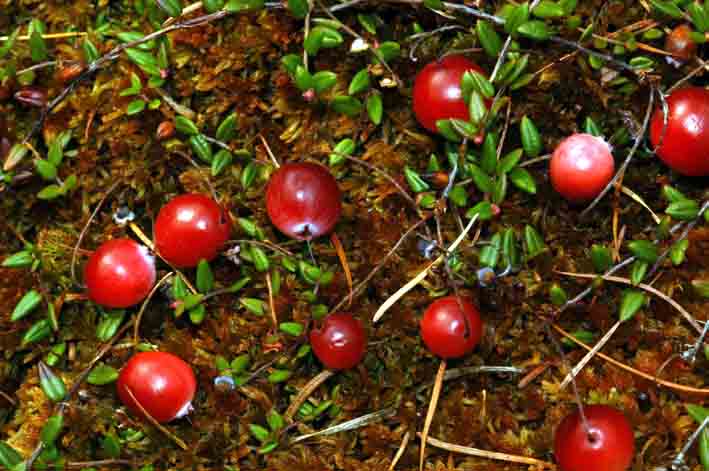 Клюквы
Брусники
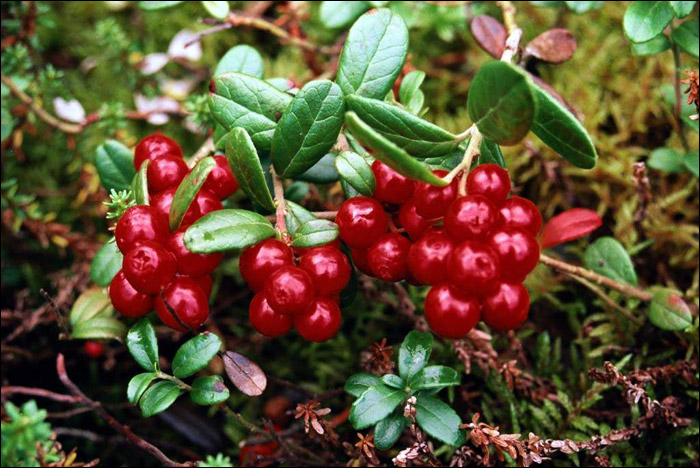 Какие ягоды остались? Почему?
В лесу много …
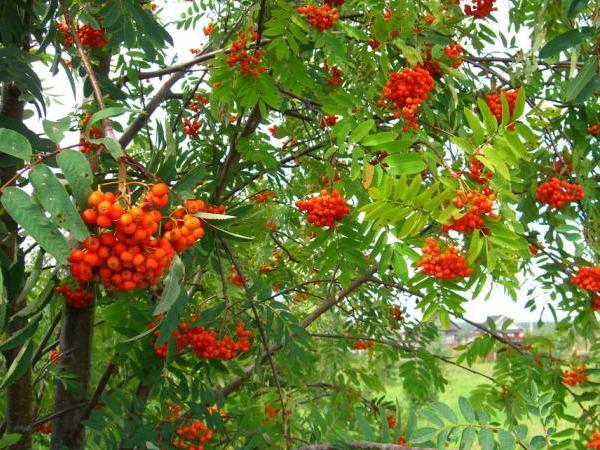 Какое варенье?
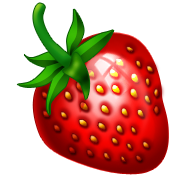 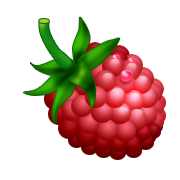 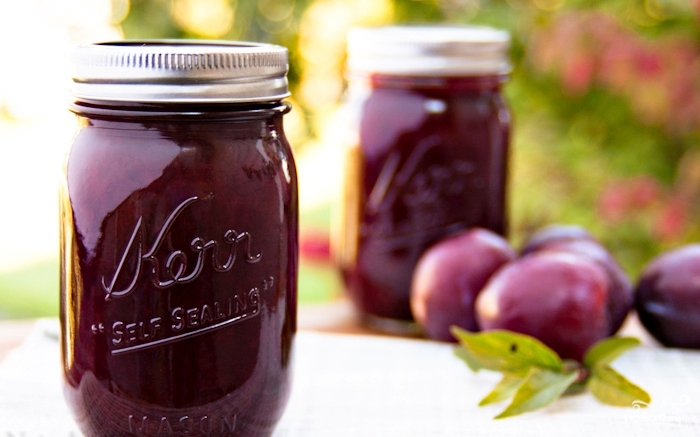 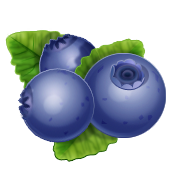 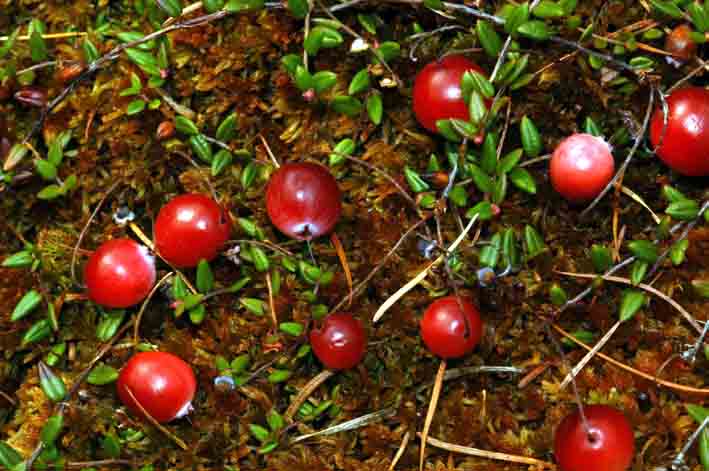 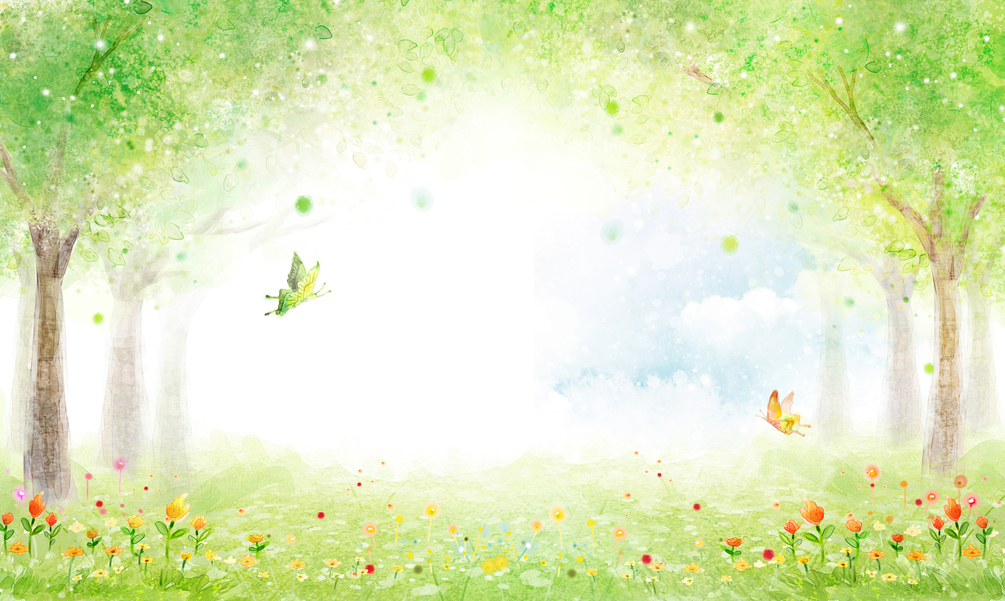 Игра «Что в твоем лукошке?»
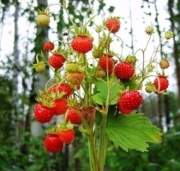 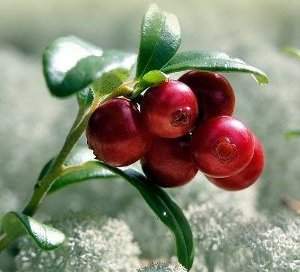 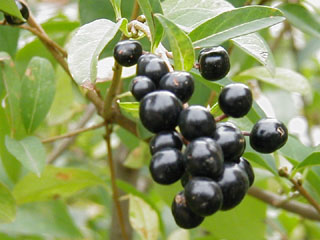 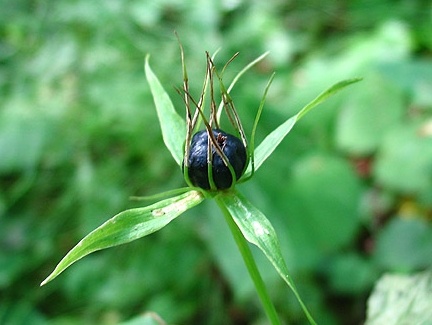 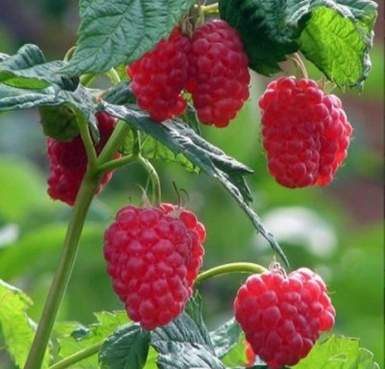 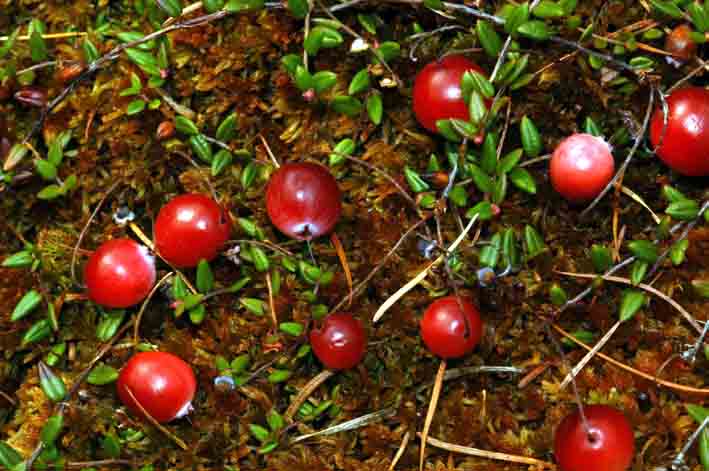 Какие ягоды остались? Почему?
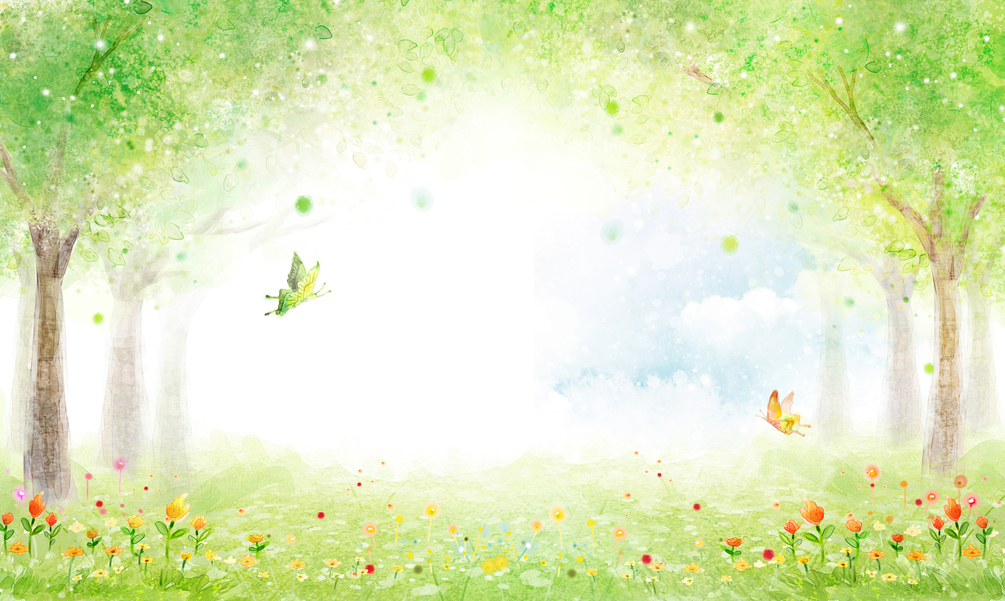 Какая ягода лишняя?
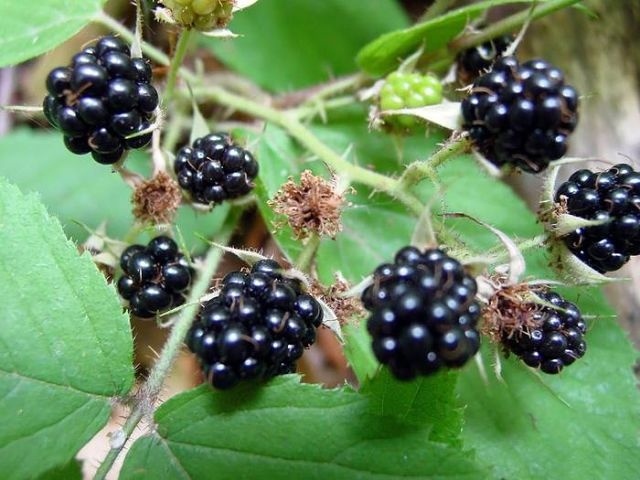 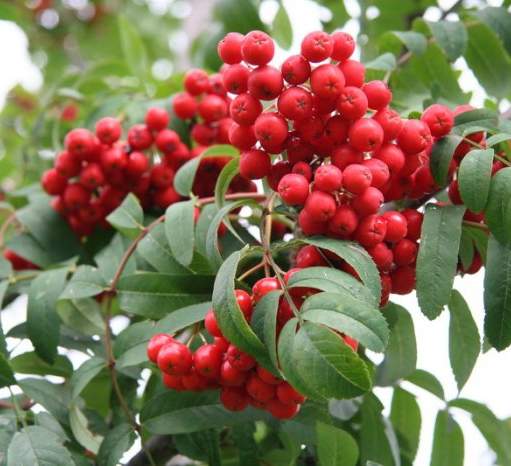 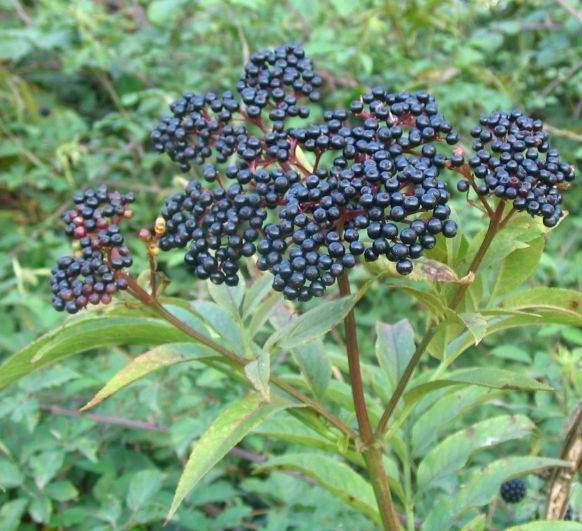 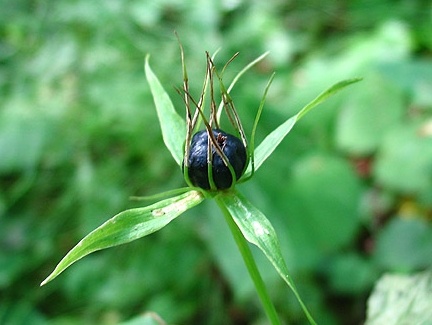 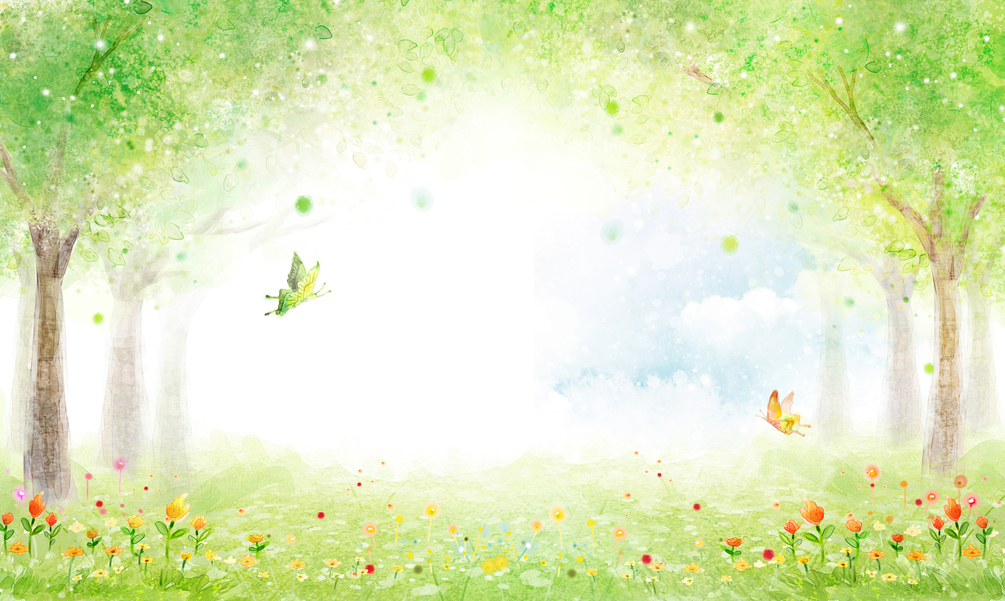 Игра «Назови ласково»
ягода – ягодказемляника- земляничкабрусника – брусничкаклюква- клюковкаежевика – ежевичкарябина – рябинкаголубика - голубица
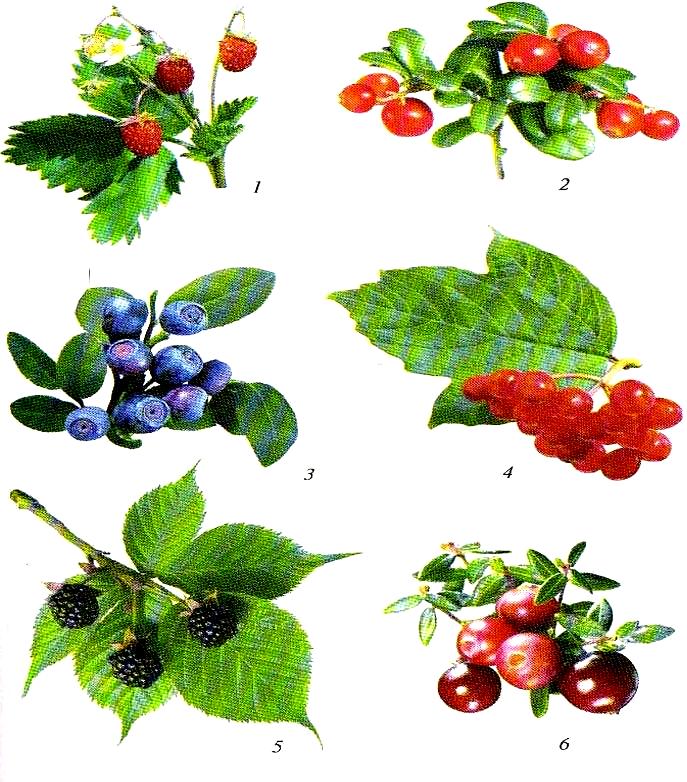 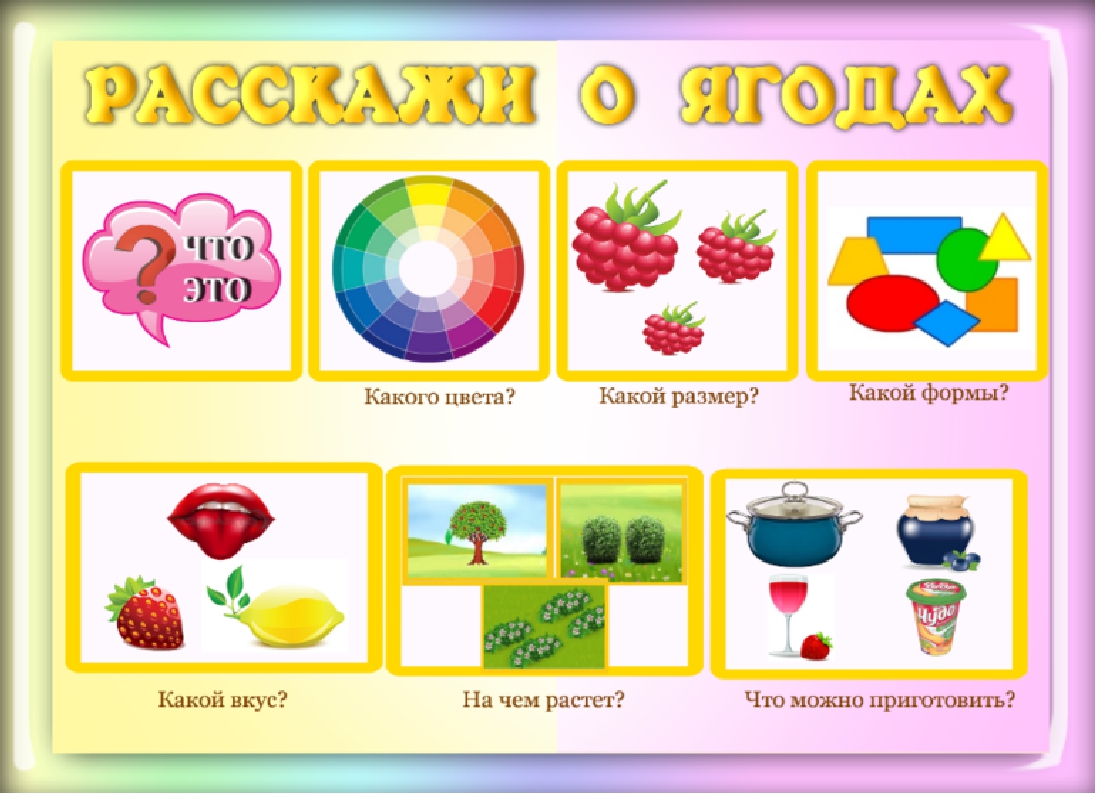 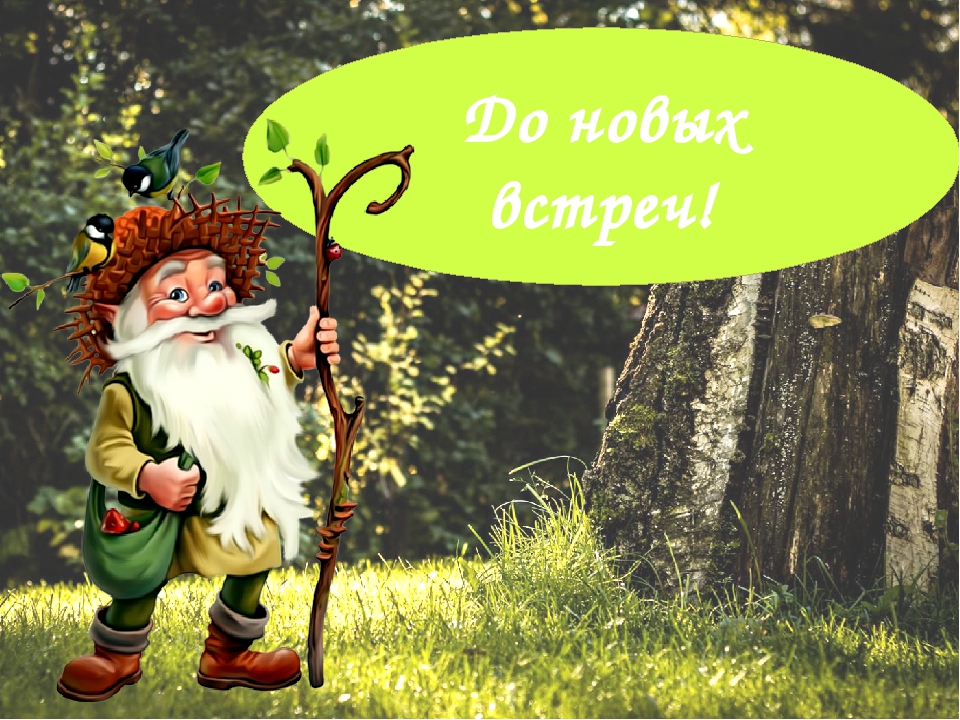